Агентство Республики Казахстан по финансовому мониторингу
ПАМЯТКА ДЛЯ БУХГАЛТЕРСКИХ  И  АУДИТОРСКИХ ОРГАНИЗАЦИЙ
ГДЕ ПРОЙТИ РЕГИСТРАЦИЮ?
КАКИЕ ОПЕРАЦИИ ПОДЛЕЖАТ    
       НАПРАВЛЕНИЮ  В АГЕНТСТВО?
     
  «ПОРОГОВЫЕ ОПЕРАЦИИ»
  Если сумма операции равна или превышает  
  от 3 000 000 млн.тенге  до 200 000 000 млн.тенге  
  в зависимости от оказания услуг  утвержденный в ст. 4 Закона О ПОД/ФТ.
3
1
В системе WEB СФМ
на сайте «Электронное https://afmrk.gov.kz/). Вкладка «В помощь  СФМ», далее «СДФО». В окне пройти по ссылке WEB СФМ            (https://www.web-sfm.kfm.kz/).
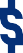 2	КАКИЕ ОБЯЗАТЕЛЬСТВА?
Скачивать «Перечень ФТ» ,  на сайте Агентства  https://afmrk.gov.kz/ (постоянно обновляется).

В незамедлительном порядке заморозить  операции с лицами из «Перечня ФТ», не позднее  1 рабочего дня со дня размещения «Перечня ФТ».

Разработать Правила внутреннего контроля  в  соответствии с 5 программами утвержденные
 от 28.09.2020 г.  № 926).

 Подтвердить квалификацию путем  сдачи тестирования на базе АО «НЦУПГС»  
(Приказ МФ РК от 13.10.2020 г. № 1000).
1
«ПОДОЗРИТЕЛЬНЫЕ ОПЕРАЦИИ»

 - Совершение клиентом действий, направленных на уклонение от надлежащей проверки и (или) финансового мониторинга, предусмотренных настоящим Законом;
 - Совершение клиентом операции с деньгами и (или) иным имуществом, по которой имеются основания полагать, что она направлена на обналичивание денег, полученных преступным путем;
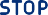 Деятельность клиентов, операции либо попытки их совершения, признанные подозрительными в соответствии Правила внутреннего контроля;

Иные операции признанные Вами подозрительными в соответствии с Вашим опытом.
2
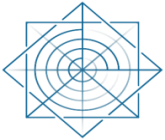 Предусмотрена административная ответственность  за НАРУШЕНИЯ требований Закона «О ПОД/ФТ»  (ст.214 КоАП РК).
*Закон   О  ПОД/ФТ	РК   –  Закон   Республики   Казахстан
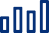 «О противодействии  легализации  (отмыванию)  доходов,  полученных
преступным путем, и финансированию терроризма»
По вопросам технического характера обращаться  по телефону: +7 (7172) 74 97 48, 74 97 64
По вопросам законодательства ПОД/ФТ обращаться по
телефону: +7 (7172) 74 97 52, 74 97 39